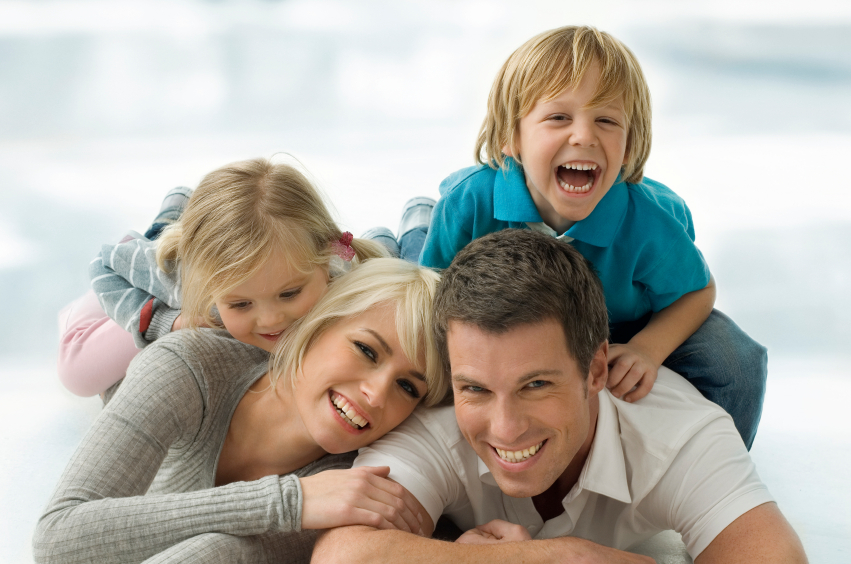 День в кругу семьи
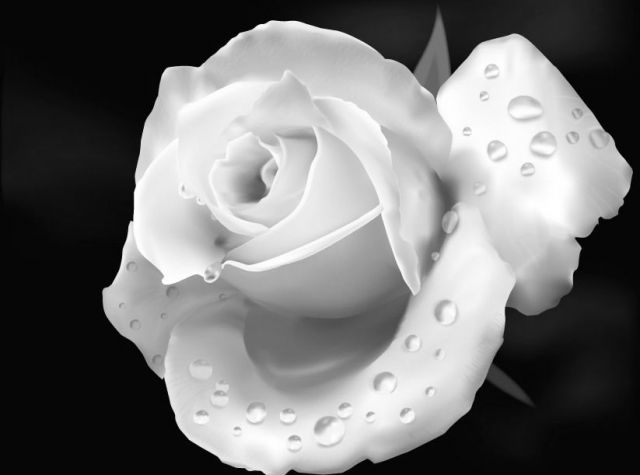 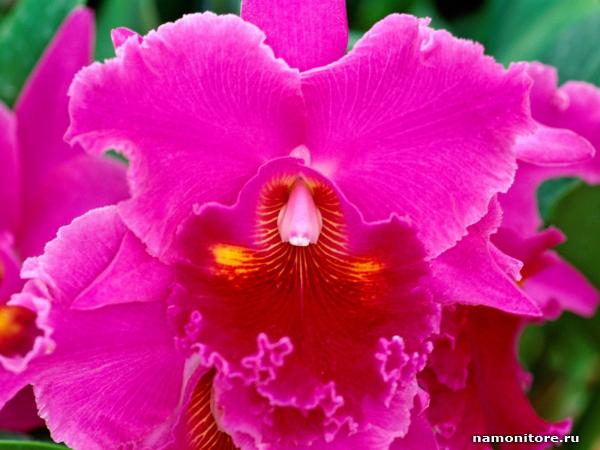 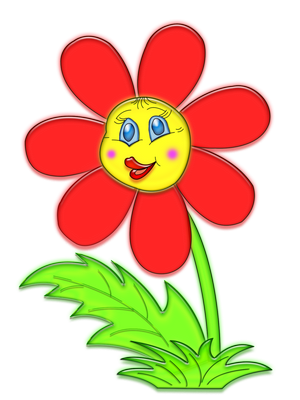 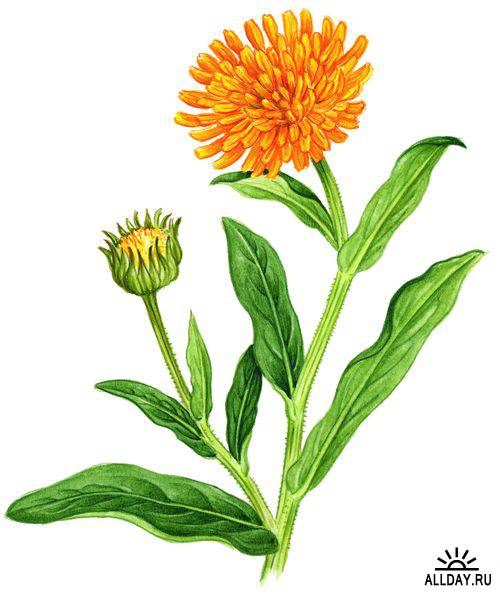 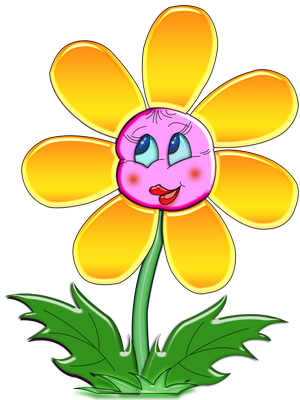 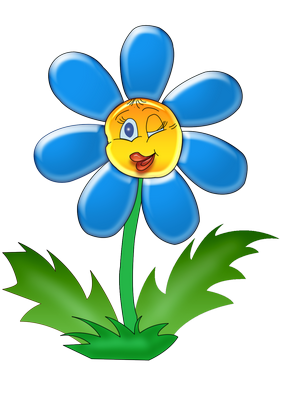 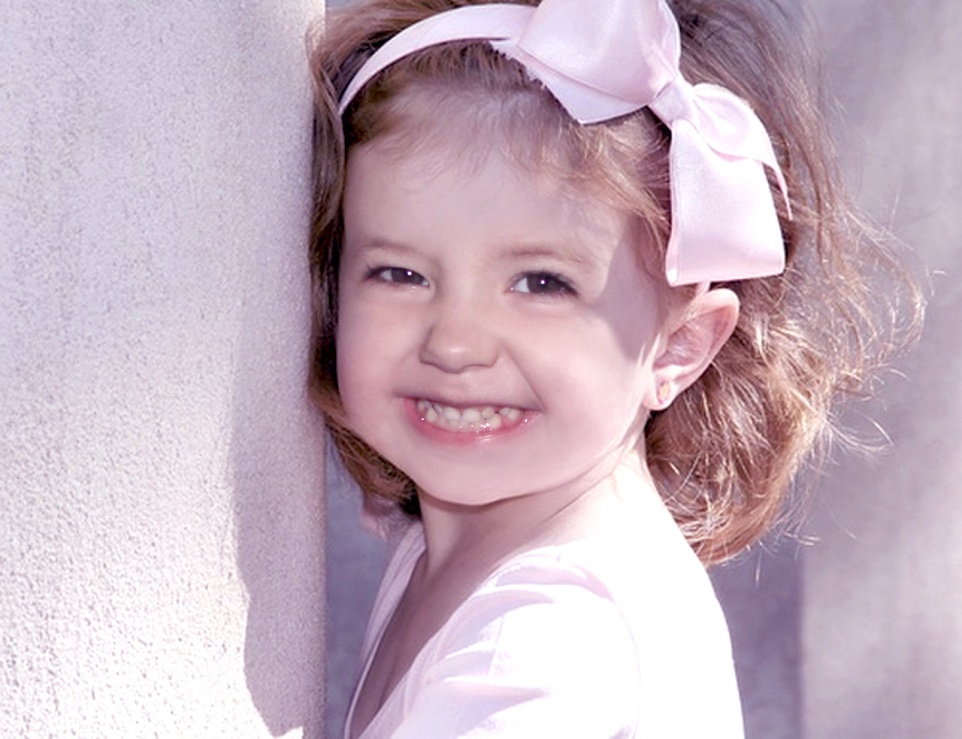 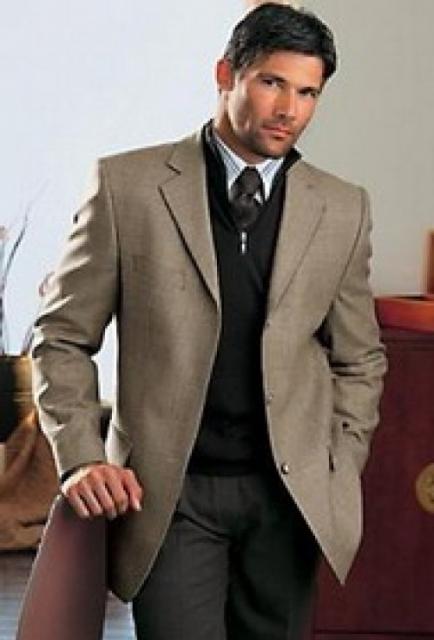 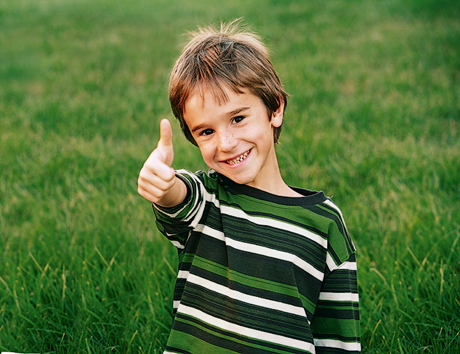 I
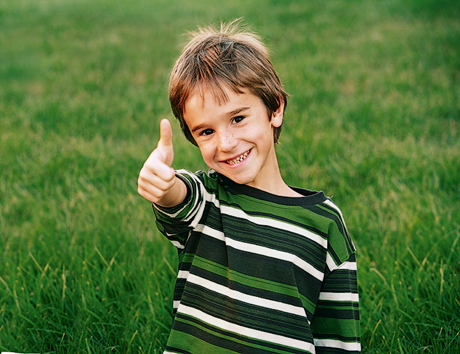 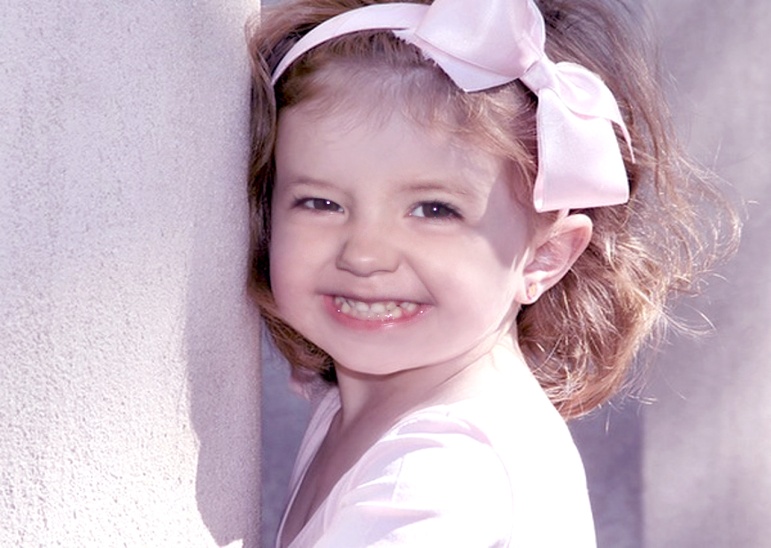 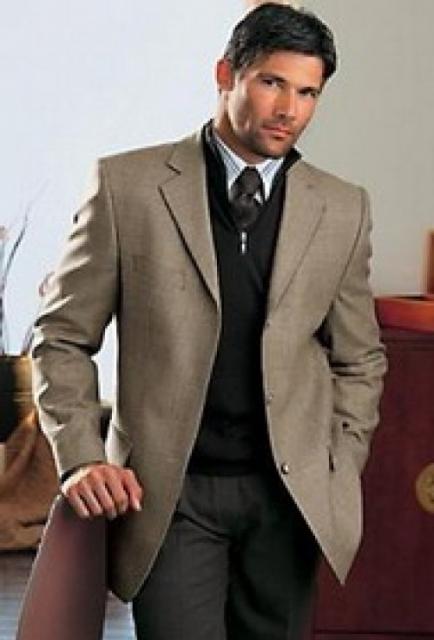